"Valutazione della Qualità percepita dei servizi di ricovero, di DH e dei servizi diagnostici e ambulatoriali«Massimo Attanasio
Enna, 23/05/2016
INDICE
DATI     1° Quadrimestre

Direttiva sul monitoraggio delle attività
Piano interviste 2016
Piano interviste 2016
1° Quadrimestre: Gli ambulatori
*completi/parziali
1° Quadrimestre: Gli ambulatori
*completi/parziali
1° Quadrimestre:  I Ricoveri
*completi/parziali
1° Quadrimestre:  I Ricoveri
*completi/parziali
1° Quadrimestre: I Day Hospital
*completi/parziali
1° Quadrimestre: I Day Hospital
*completi/parziali
Esempio: Gli ambulatori della Azienda X
Direttiva sul monitoraggio delle attività Scopo
fornire alle aziende sanitarie i criteri per il monitoraggio dell’aderenza al programma regionale per la Valutazione della Qualità percepita sui servizi di ricovero, sul DH e dei servizi diagnostici e ambulatoriali. 

Tale attività rientra tra gli obiettivi dei Direttori Generali nell’ambito dei PAA 2016-2018.
Premessa
Il pr ogramma prevede un Piano di Interviste 2016 per Azienda.

I piani di Interviste prevedono:
         1. la raccolta dei Consensi informatici,
         2. la somministrazione e il caricamento di un certo numero di interviste.
Le interviste sono suddivise per:
     Aggregazioni (reparti o aggregazioni di reparti omogenei)
     Distribuzione temporale nell'arco dell'anno (quadrimestre).
     Ricoveri, Servizi ambulatoriali e DH.
Valutazione di aderenza al progetto
Per la valutazione dell’aderenza al progetto, saranno utilizzati due indicatori, costruiti per misurare quantitativamente l'attività svolta a livello aziendale in termini di:
(i)  interviste effettuate in totale (per Aggregazione di reparti o Reparti, Presidio e Azienda);
Per:
(ii) distribuzione quadrimestrale delle interviste (per cogliere le differenze stagionali e per monitorare eventuali cambiamenti nel tempo);
(iii) distribuzione spaziale (per stabilire quanti Presidi, all'interno di ogni Azienda, hanno coperto le interviste programmate)
Gli Indicatori verranno prodotti quadrimestralmente per monitorare l'attività svolta su più livelli:

(i.)  aggregazioni (reparti o aggregazioni di reparti) in modo da 				     informare i Direttori di Presidio sul numero di interviste 	    				     effettuate/da effettuare nelle aggregazioni del proprio presidio;
(ii.) presidio in modo da informare i Direttori di Azienda sul numero di 		     interviste effettuate/da effettuare nelle aggregazioni del proprio     		     presidio;
(iii.) azienda in modo da informare l'Assessorato sul numero di interviste 		effettuate/da effettuare in ogni azienda;
(iv.) tipo di prestazione, ovvero Ricoveri, servizi ambulatoriali e DH.
L'applicativo  CUSTAT sul portale Qualitàsiciliassr.it restituisce in tempo reale le informazioni aggiornate sul numero di interviste e Consensi inseriti in piattaforma, mentre una relazione quadrimestrale verrà inviata via email ai Direttori Generali contenente gli Indicatori relativi alle attività svolte dalle proprie Aziende.
Indicatori di Aderenza al Progetto
1° INDICATORE
2° INDICATORE
Misura l‘uniformità del lavoro svolto nei singoli presidi.
Misura la quantità di lavoro secondo i livelli (i),(ii),(iii) e (iv).
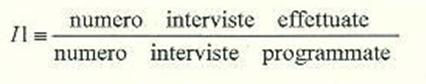 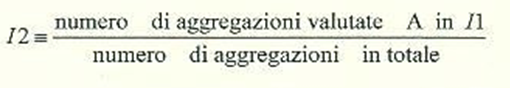 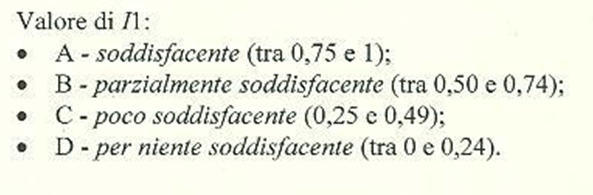 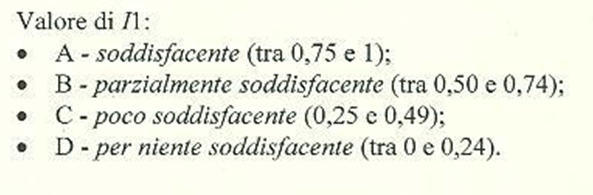 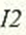 Valutazione quadrimestrale AZIENDALE
Per totale si intende la somma di tutte le interviste effettuate nel quadrimestre per i ricoveri, Servizi Ambulatoriali e i DH in ogni azienda.
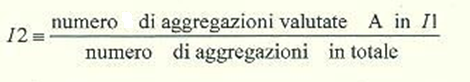 Per questi indicatori valgono le categorie A, B, C e D definite precedentemente.
Valutazione quadrimestrale AZIENDALE
Il valore percentuale  quadrimestrale di Aderenza al Progetto (AP) è dato da:
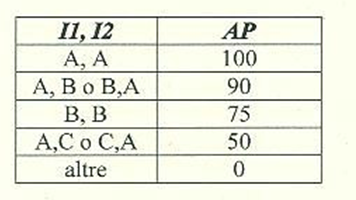 Le coppie I1, I2 verranno prodotte per singolo presidio e per tipo di prestazione e per quadrimestre.
Valutazione annuale AZIENDALE
La valutazione annuale sarà data dalla MEDIA dei punteggi ottenuti nei quadrimestri.
Per il 2016 la valutazione coprirà solamente il 2° e il 3° quadrimestre.
Negli anni a seguire verranno considerati tutti e tre i quadrimestri.
Esempio numerico su un ipotetico PRESIDIO
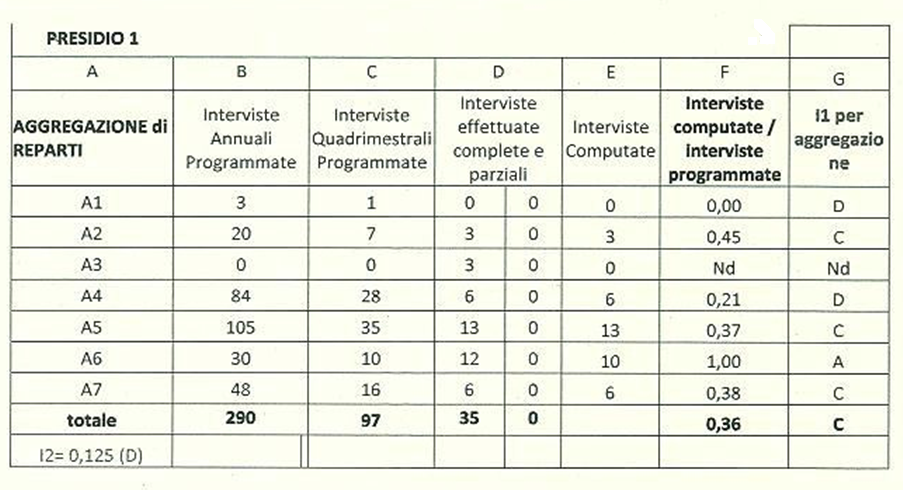 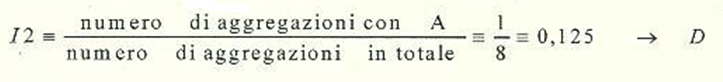 Solo 1 aggregazione su 8 ha riportato A in I1, quindi la valutazione sulla distribuzione/bilanciamento delle interviste per aggregazione è per niente soddisfacente
Esempio numerico per AZIENDA
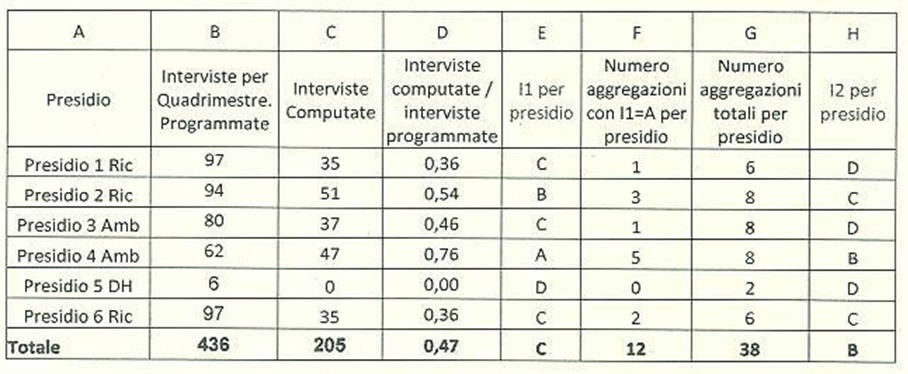 Il valore percentuale quadrimestrale di Aderenza al Progetto (AP) è zero in quanto la coppia di indicatori è (C,B):
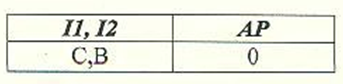